AI Framework (MPAI-AIF)
Andrea Basso
16 UTC 11 March 2024
1
24-Mar-11
The MPAI way to AI-based data coding
MPAI Application Standards break up monolithic AI applications into a set of interacting components.
The semantics of the data exchanged between components is known (as far as possible).
Developers compete by offering “standard” components with “improved” performance. 
The MPAI AI Framework standard makes possible a “Lego-type” approach:
“Applications”, called AI Workflows – AIWs
Composed of AI Modules called AIMs
Executed in AI Frameworks called AIFs.
2
24-Mar-11
Technical Specification: MPAI AI Framework (MPAI-AIF)
Enables dynamic configuration, initialisation, and control of AI Workflows in a standard AI Framework.
Architecture
Metadata
Common API Features
Basic API
Security API
Profiles
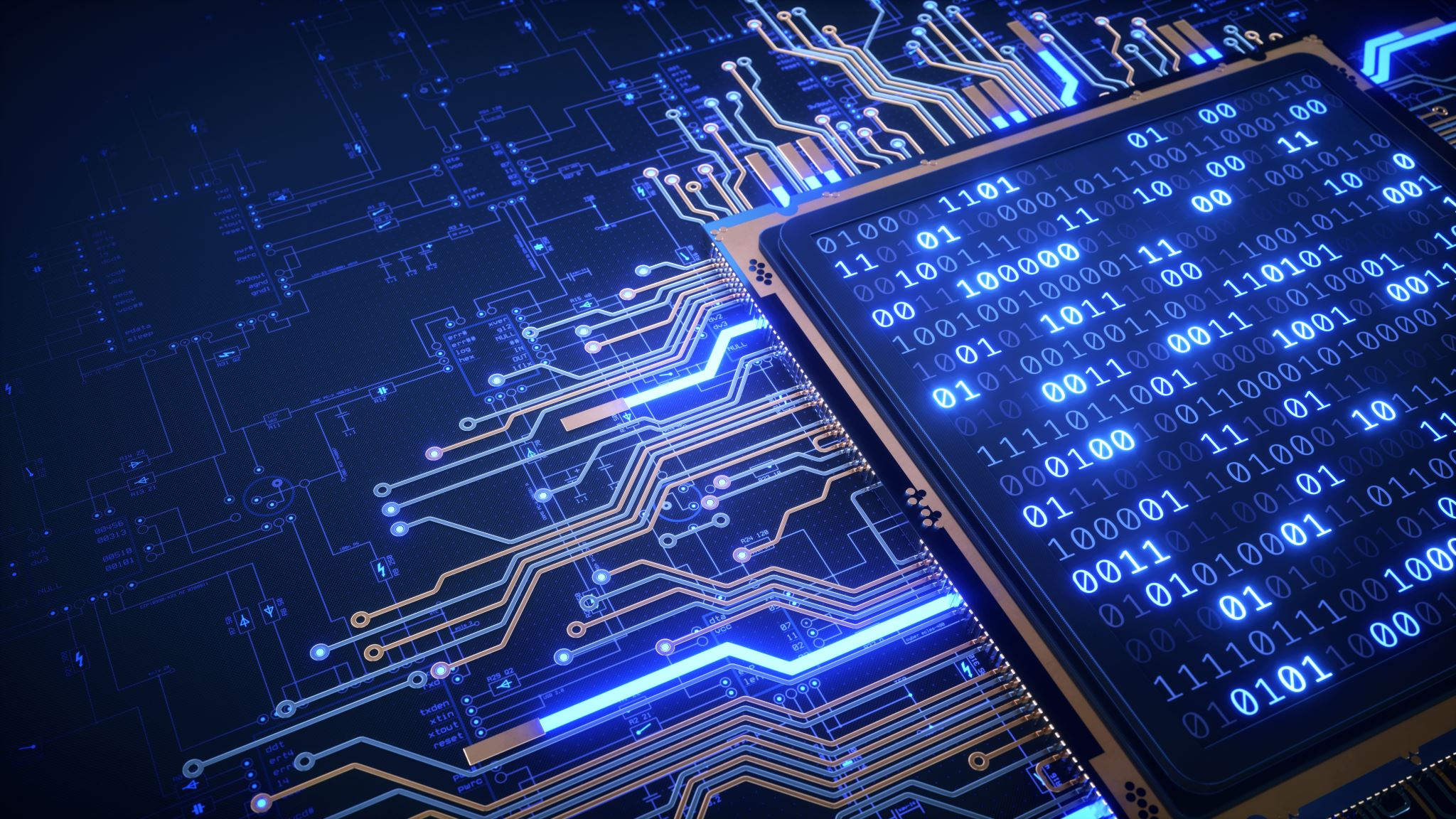 3
24-Mar-11
Architecture
User Agent
AIM/AIW Storage
(non-secure)
AIM/AIW Storage
(secure)
AI Module (AIM)
AI Module (AIM)
AI Module (AIM)
AI Module (AIM)
Outputs
Inputs
Controller (Non-secure/Secure)
SAL
Attestation Service
Encryption Service
Communication Service
MPAI Store
Communi-cation
Access
Global Storage
4
24-Mar-11
Basic functionalities
Hybrid hardware-software.
System features:
Execution in local and distributed Zero-Trust architectures.
Possibility to interact with other Implementations operating in proximity.
Direct support for Machine Learning functionalities.
AnAIF can download an AIW whose identifier has been specified by the User Agent or by a configuration parameter.
Independent of Operating System.
Modular component-based architecture with specified interfaces.
Interfaces encapsulate Components to abstract them from the development environment.
MPAI Store interface enables access to validated Components.
Component can be Implemented as:
Software only, from MCUs to HPC.
Hardware only.
5
24-Mar-11
Secure functionalities in the current version
Provides access to the following Trusted Services:
A selected range of cyphering algorithms.
A basic attestation function.
Secure storage (RAM, internal/external flash, or internal/external/remote disk).
Certificate-based secure communication.   
Executes only one AIW containing only one AIM with the following features:
The AIM may be a Composite AIM.
The AIMs of the Composite AIM cannot access the Security API.
The AIF Trusted Services may rely on hardware and OS security features already existing in the hardware and software of the environment in which the AIF is implemented.
6
24-Mar-11
Advantages of the MPAI AI Framework (MPAI-AIF)
Enables creation, execution, com­pos­ition and update of AIM-based work­flows for high-com­plexity AI solutions interconnecting multi-vendor AIMs trained to specific tasks, operating in the standard AI framework and exchanging data in standard formats.
Benefit various actors:
Technology providers can offer their conforming AI technologies to an open market
Application developers can draw on AIMs from the open market for their needs
Innovation is fueled by the demand for novel and more performing AI components
Consumers have a wider choice of better AI applications by a competitive market
Society lifts the veil of opacity from large, monolithic AI-based applications.
7
24-Mar-11
AI Module (AIM): a data processing element receiving Inputs-producing Outputs according to its Function. An AIM may be an aggregation of AIMs. 
AI Workflow (AIW): an organised aggregation of AIMs implementing a Use Case.
Controller: can run one or more AIWs and exposes three APIs: 
AIM API modules can register, communicate and access the AIF environment; can start, stop, and suspend AIMs. 
User API or other Controllers can perform high-level tasks (e.g., switch the Controller on and off, give inputs to the AIW through the Controller). 
 MPAI Store API communication between the AIF and the Store.
Non-secure AIF Components/1
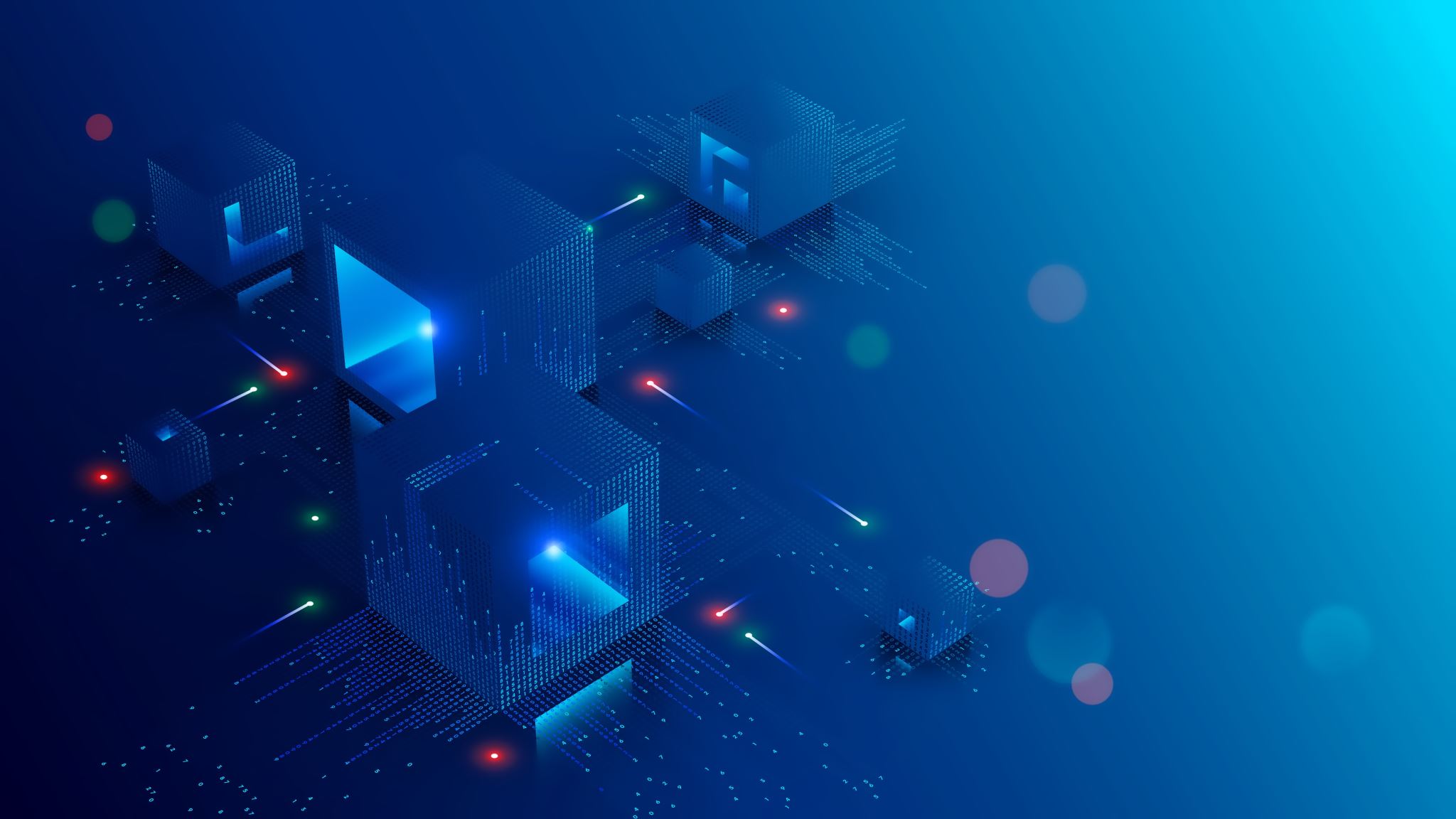 8
24-Mar-11
Non-secure AIF Components/2
User Agent: interfaces the user with an AIF through the Controller.
Communication: connects the Components of an AIF. 
Global Storage: stores data shared by AIMs. 
AIM/AIW Storage: stores data of the individual AIMs (securely/non-securely). 
MPAI Store: stores Implementations for users to download. 
Access: accesses static or slowly changing data such as domain knowledge data, data models.
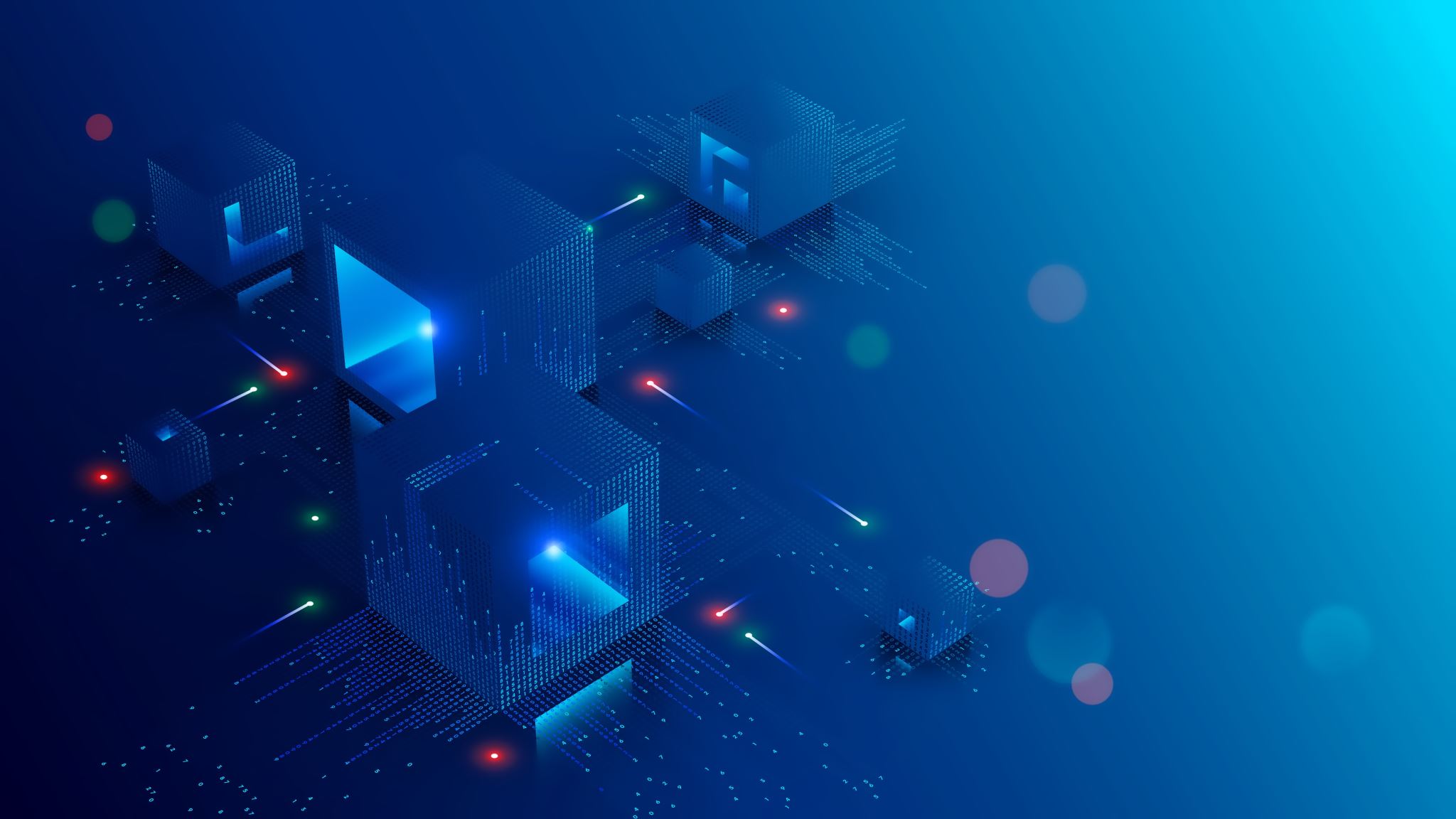 9
24-Mar-11
Controller
Communicates securely with User Agent and MPAI-Store (Authentic., Attestation, and Encryption).
Accesses Communication, Global Storage, Access and MPAI Store via Trusted Services API.
Is split in two parts:
 S: Accesses Secure Comm./Storage.
NS: access non-secure parts AIF.
Interfaces w/ User Agent where non-secure code is executed.
Interface with Composite AIM in area where secure code is executed.
Secure AIF Components/1
10
24-Mar-11
The AIW
The AIMs in the AIW trust each other and communicate without special security concerns.
Communication among AIMs in the Composite AIM is non-secure.
AIM/AIW Storage
Secure Storage functionality is provided through key exchange.
Non-secure functionality is provided without reference to secure API calls.
AIW/AIMs call the Secure Abstraction Layer via API.
AIMs of a Composite AIM shall run on the same computing platform.
Secure AIF Components/2
11
24-Mar-11
AIF Implementations
AIF Implementations can be tailored to the execution environments, e.g., HPC/MCU. 
There is always a Controller (even if the AIF is a lightweight Implementation). 
API has different MPAI-defined Profiles to allow for Implementations:
To run on different computing platforms and programming languages. 
To be based on different hardware and resources available. 
AIMs may be Implemented in HW, SW and mixed-HW and SW. 
AIM Interoperability ensured by communication between AIMs being defined irrespective of HW or SW implementation. 
Ports and Channels ensure connection of compatible AIM Ports irrespective of the AIMs’ implementation technology. 
Implementation-independent Message generation and Event management.
12
24-Mar-11
JSON metadata
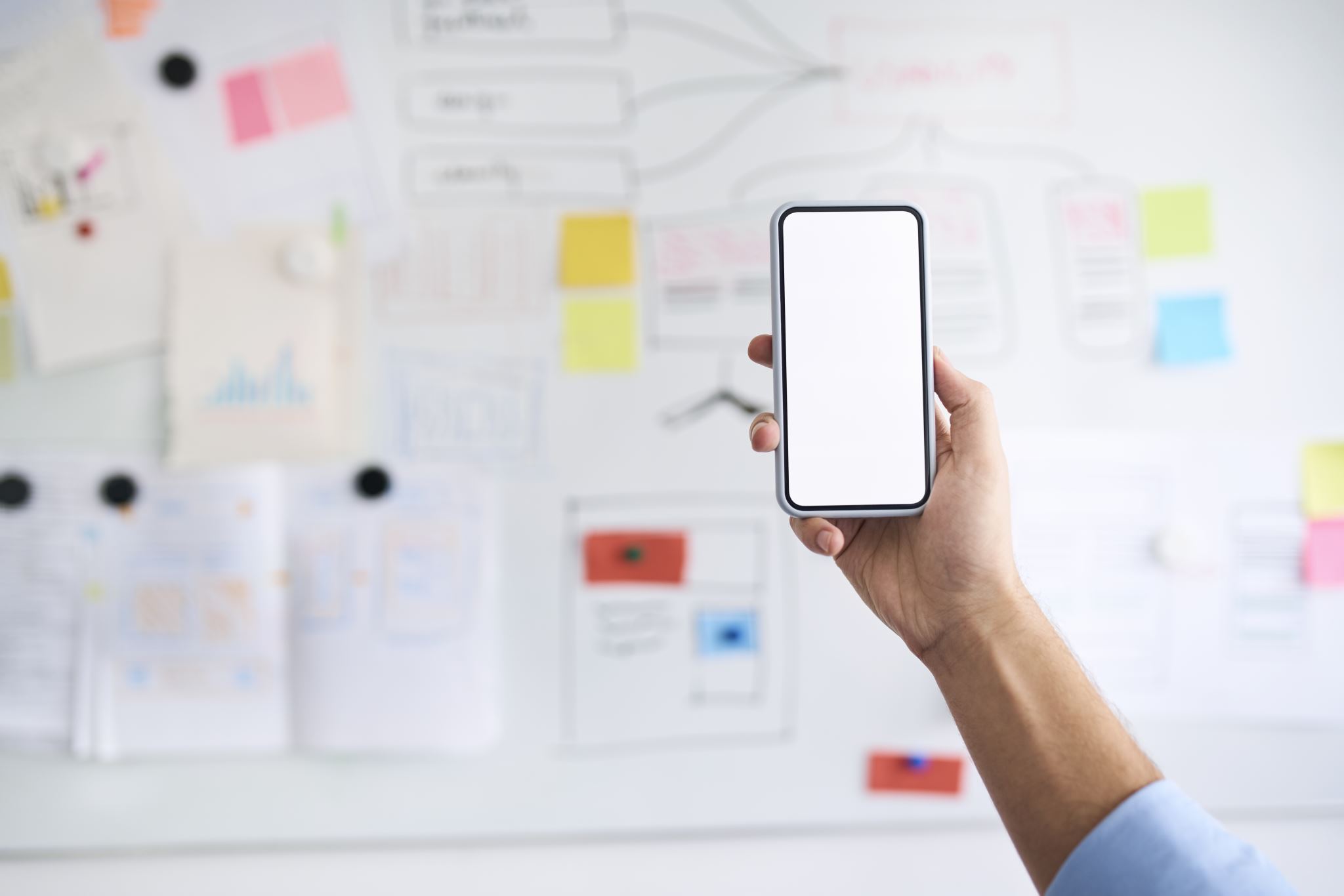 Describes the capabilities by standard JSON metadata 
 AIF.
AIW are described by a standard JSON metadata format.
(Composite) AIM similar to the AIW metadata format.
AIF downloads a suitable AIW and AIMs from the MPAI Store using the JSON metadata.
13
24-Mar-11
Application Programming Interfaces - Basic
14
24-Mar-11
Application Programming Interfaces - Security
15
24-Mar-11
Profiles
Basic Profile
The Basic Profile utilises:
Non-Secure Controller.
Non-Secure Storage.
Secure Communication enabled by secure communication libraries.
Basic API.
Secure Profile
The Secure Profile utilises all the technologies in this Technical Specification.
16
24-Mar-11
What is next
A reference implementation of MPAI-AIF for 
Micro Controller Units (MCU) – done for Zephyr.
Medium-to-high performance computing (HPC) – being done for Python.
Example AIMs
For Zephyr
Video Scene Detection, Diarisation, Face Recognition, Speaker Recognition, Automatic Speech Recognition, Aggregator
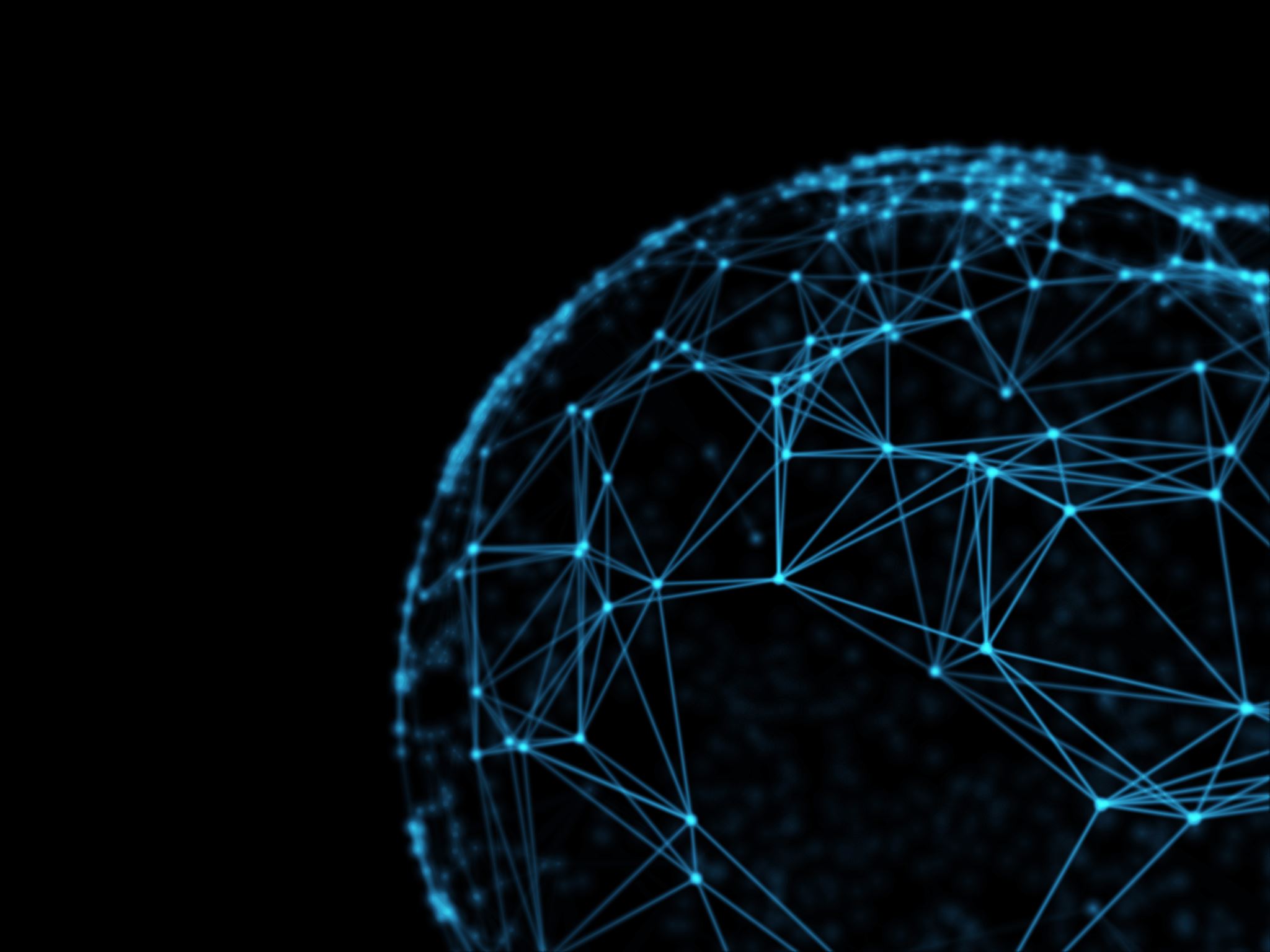 17
24-Mar-11
Implementing the AIF
User Agent
Video Frame
Aggregator
AV Splitter
Scene change detection
Face Recognition
Face ID
Video
Audio-
Visual
Speech
Diarisation
Speaker Recognition
Speaker ID
AV  Scene
Descriptors
Audio
Text
Speech
ASR
AIM/AIW Storage
(non-secure)
AIM/AIW Storage
(secure)
Time
Controller (Non-secure/Secure)
Attestation Service
Encryption Service
Communication Service
MPAI Store
Communi-cation
Access
Global Storage
Security
Abstraction
Layer
18
24-Mar-11
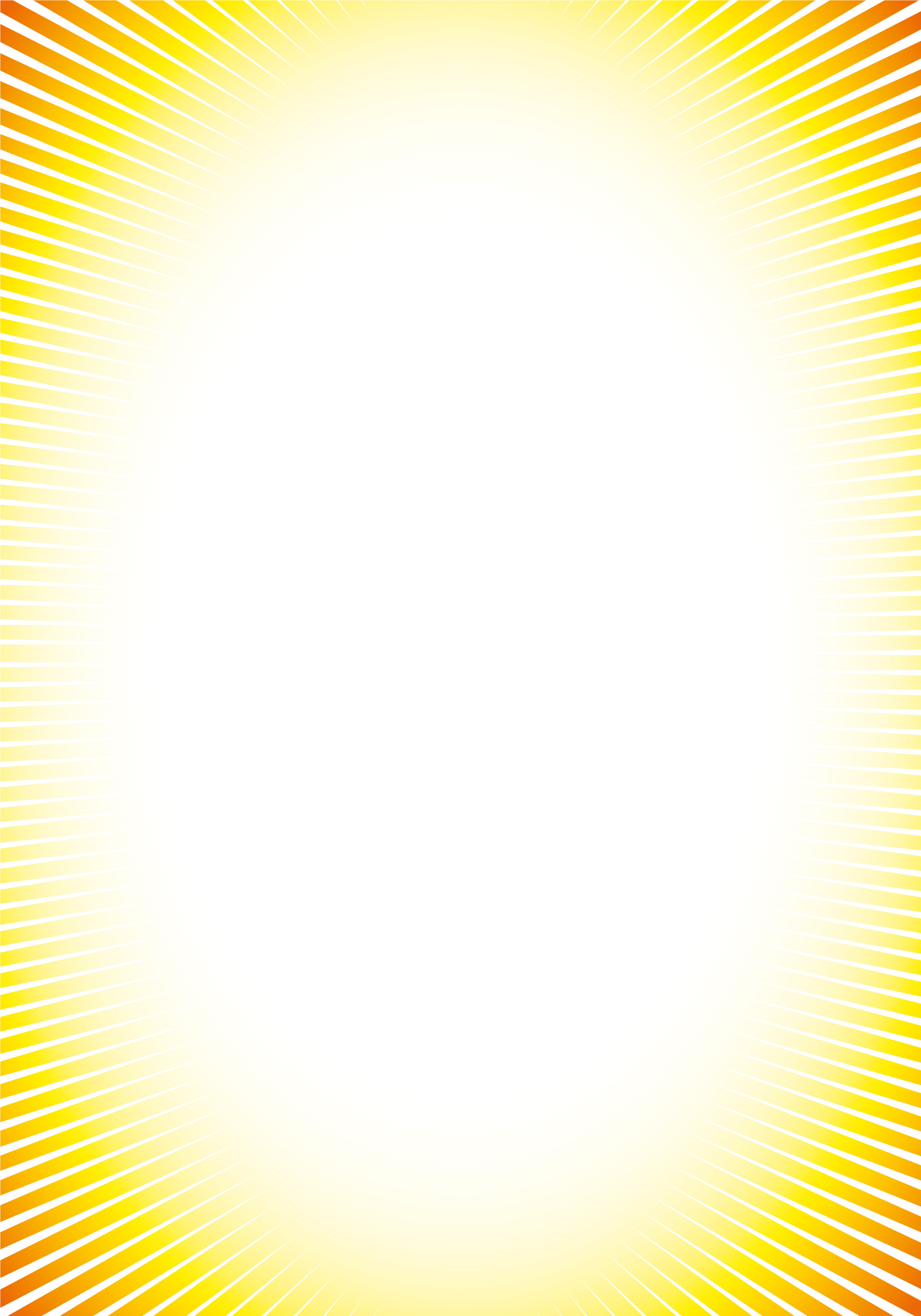 Join MPAI
Share the fun
Build the future
We look forward to working 
with you 
on this exciting MPAI project!
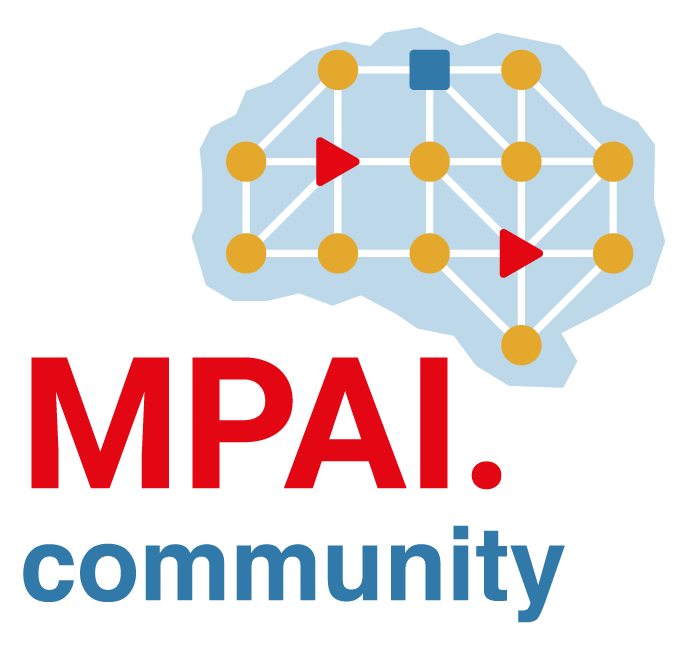 https://mpai.community/
19
19
19
19
19
24-Mar-11